МАДОУ ДЕТСКИЙ САД «СНЕЖИНКА»  «Нравственно – патриотическое просвещение родителей посредством интернет-технологий»
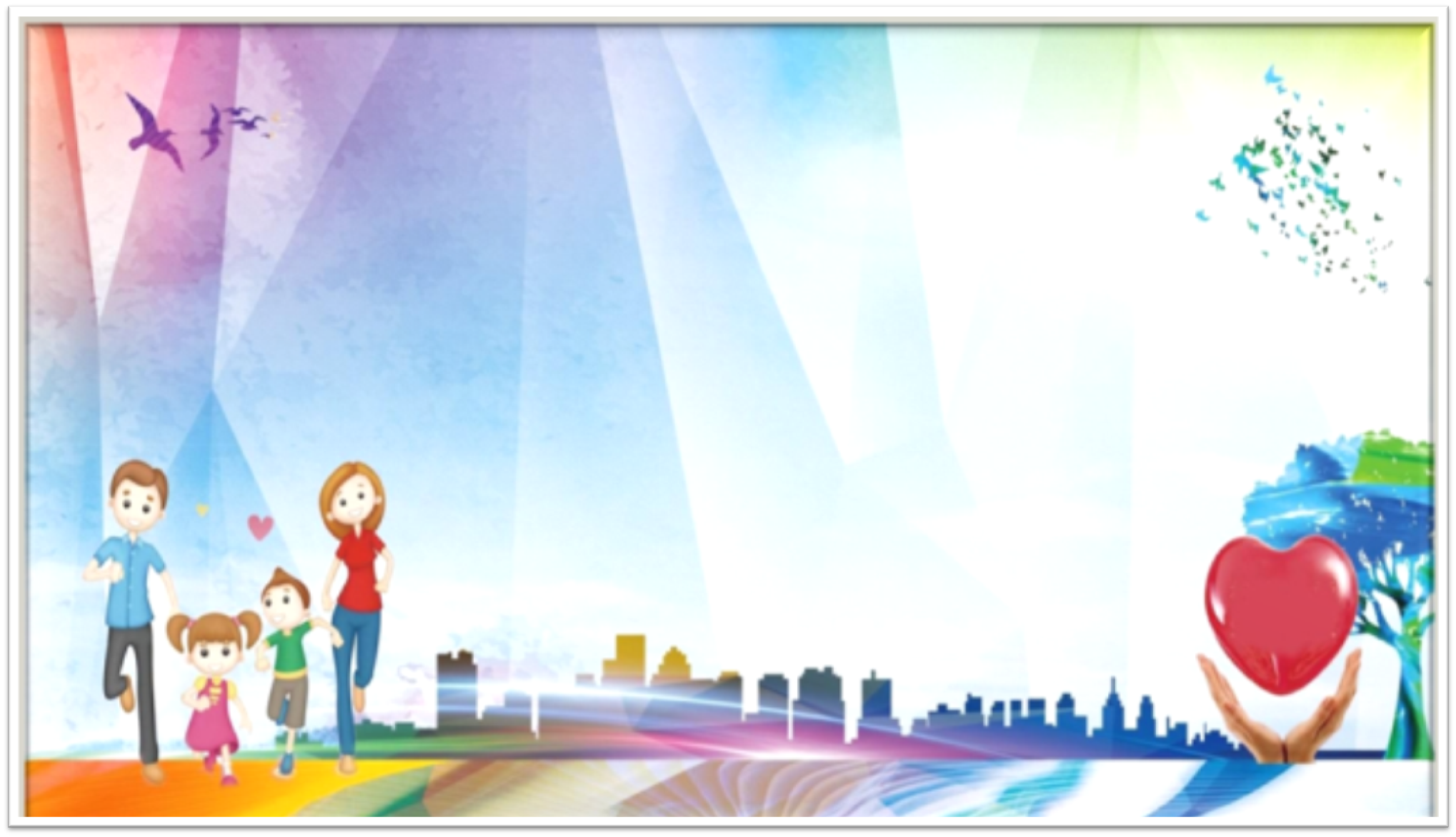 Подготовил воспитатель: 
Борздова Л.С.   


 ИГРИМ, 2025
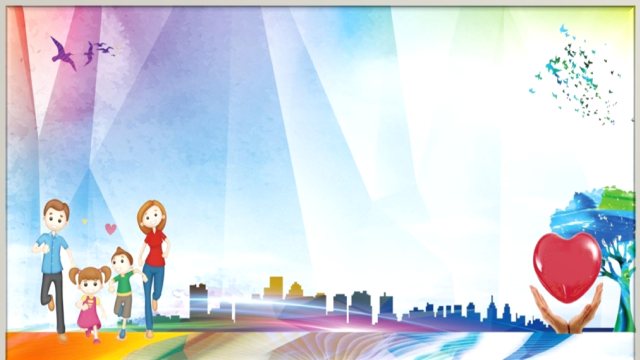 Цель проекта:Просвещение  родителей с использованием интернет-технологий в вопросе нравственно-патриотического воспитания детей, повышение воспитательного потенциала семьи.
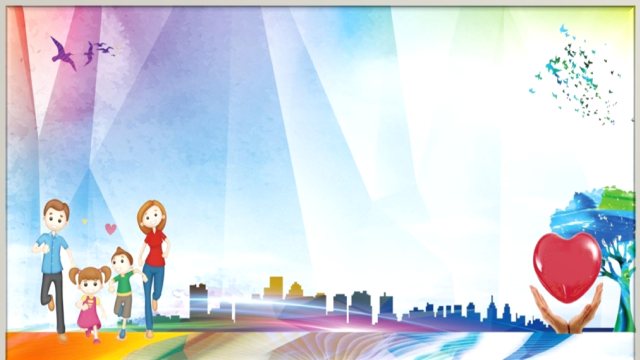 Задачи проекта:	- развивать патриотические 			чувства и сознание;  	- воспитывать ценности 				гражданственности, патриотизма, 		толерантности;	- сохранять  и развивать чувства 		гордости за свое страну и народ;
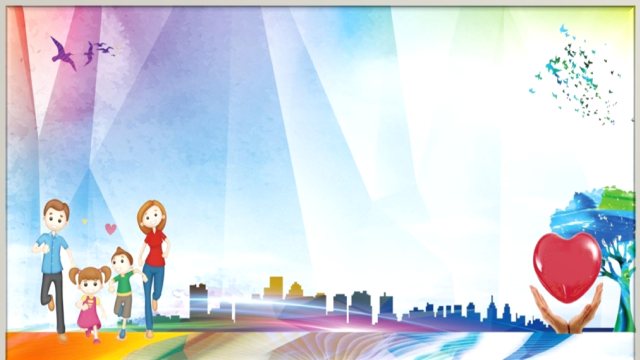 - раскрыть родителям важность включения 	дошкольника в нравственно - 	патриотического воспитание; 	- ориентировать родителя в качественных 	интернет ресурсах для  развития и 	воспитания ребенка;	- предоставлять справочную информацию 	для организации семейного досуга, 	развивающего взаимодействия родителя с 	ребенком.
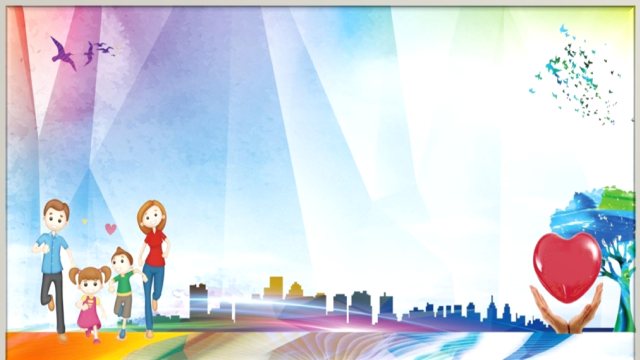 Создана группа для родителей  в               «Telegram»- канале
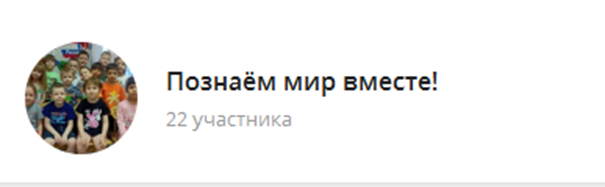 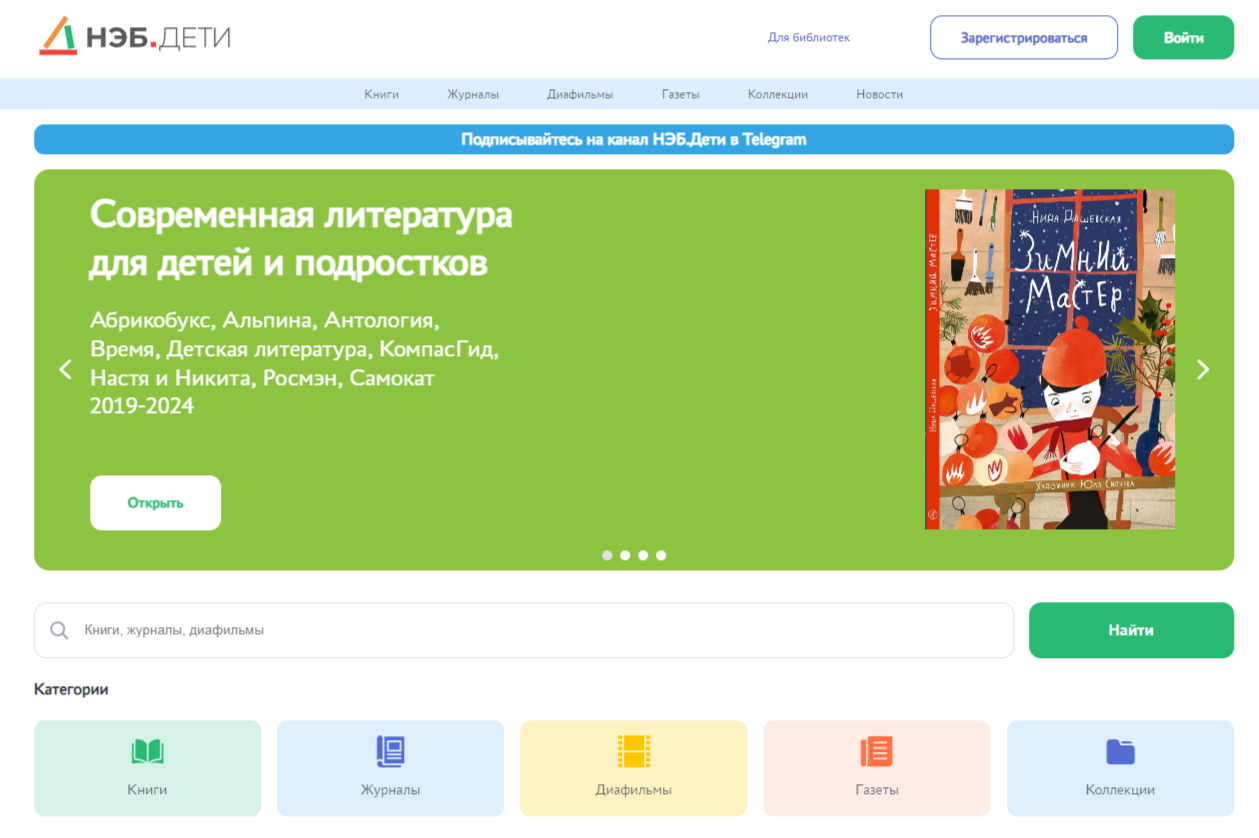 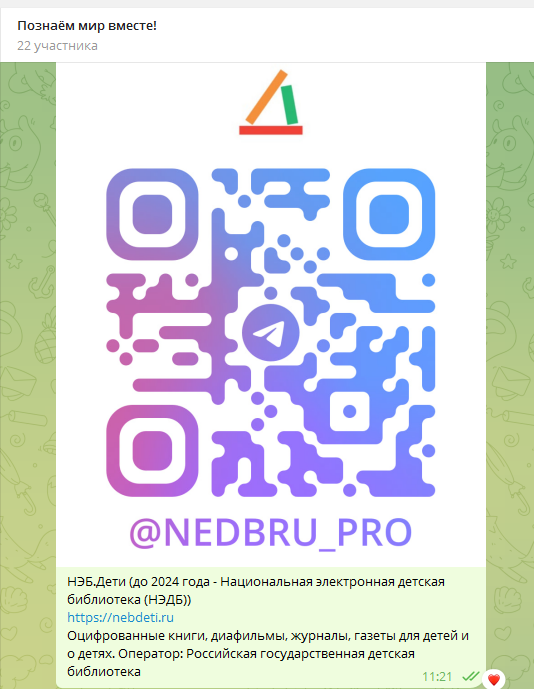 Национальная электронная детская библиотека (НЭДБ)) — бесплатная еженедельно пополняемая коллекция оцифрованных материалов из фондов Российской государственной детской библиотеки, библиотек-партнёров, частных коллекций.
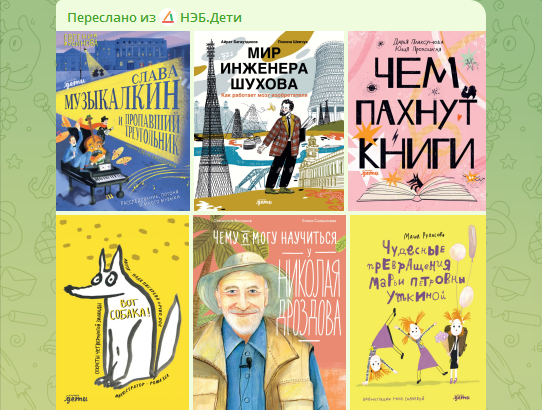 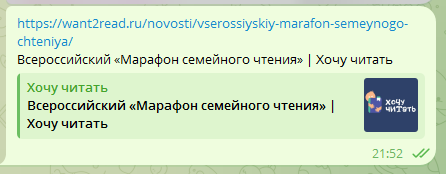 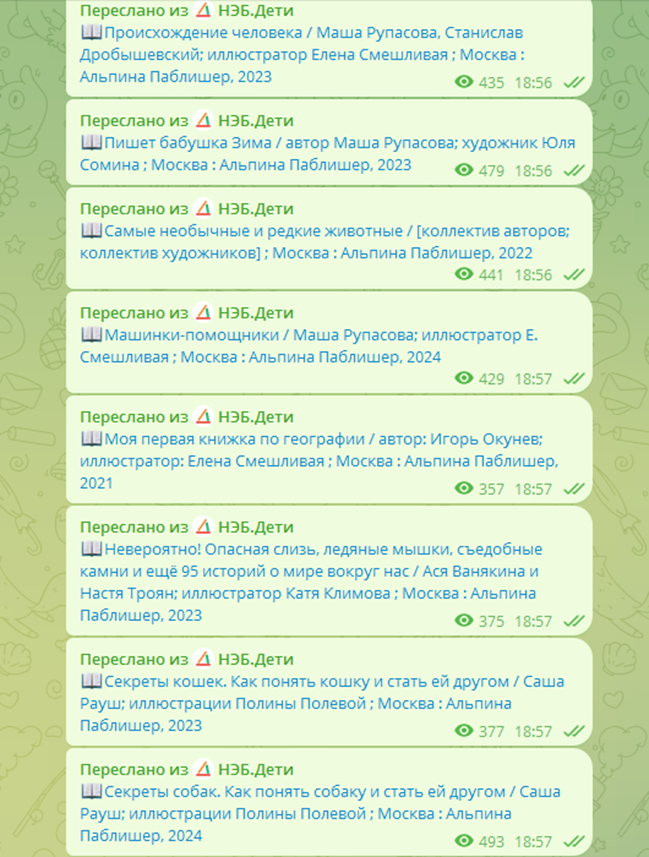 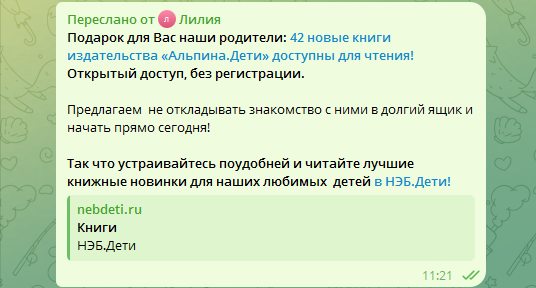 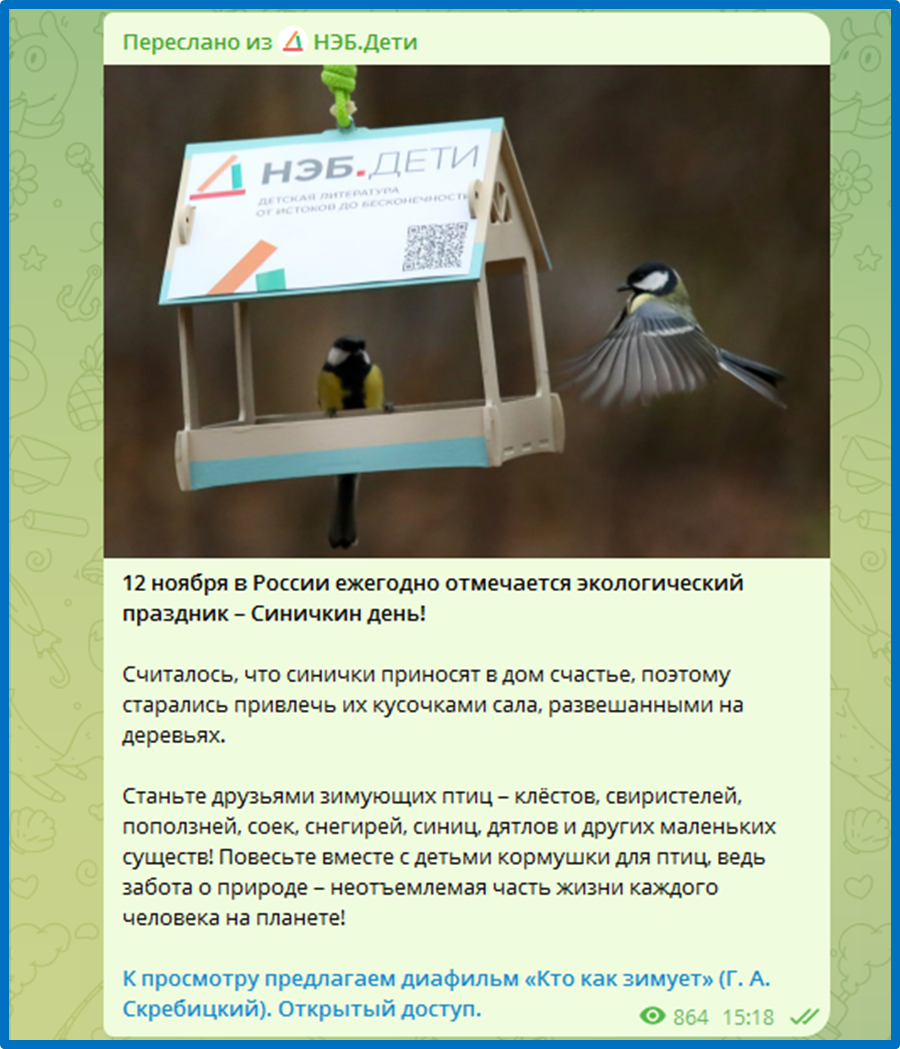 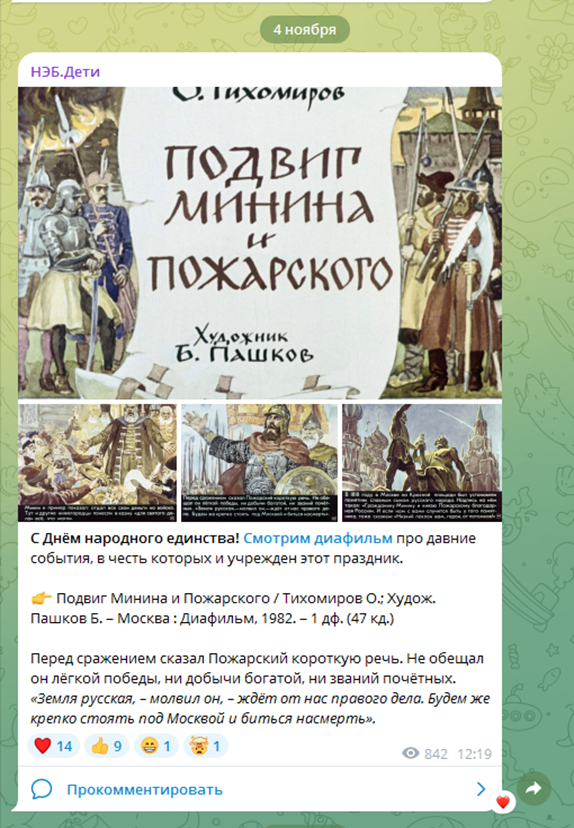 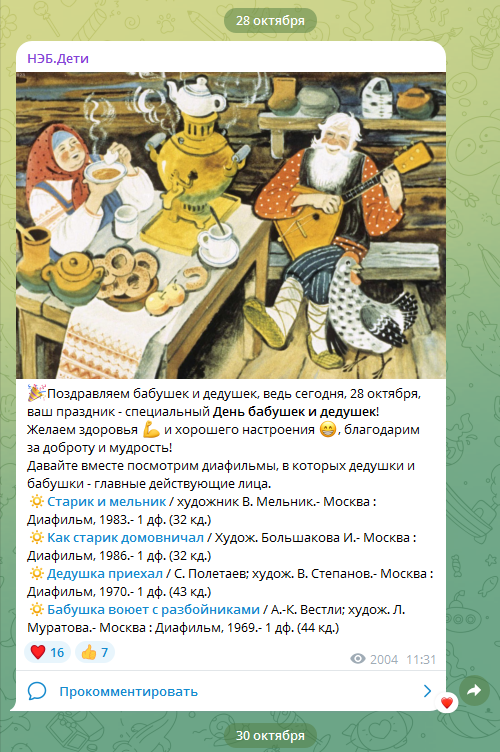 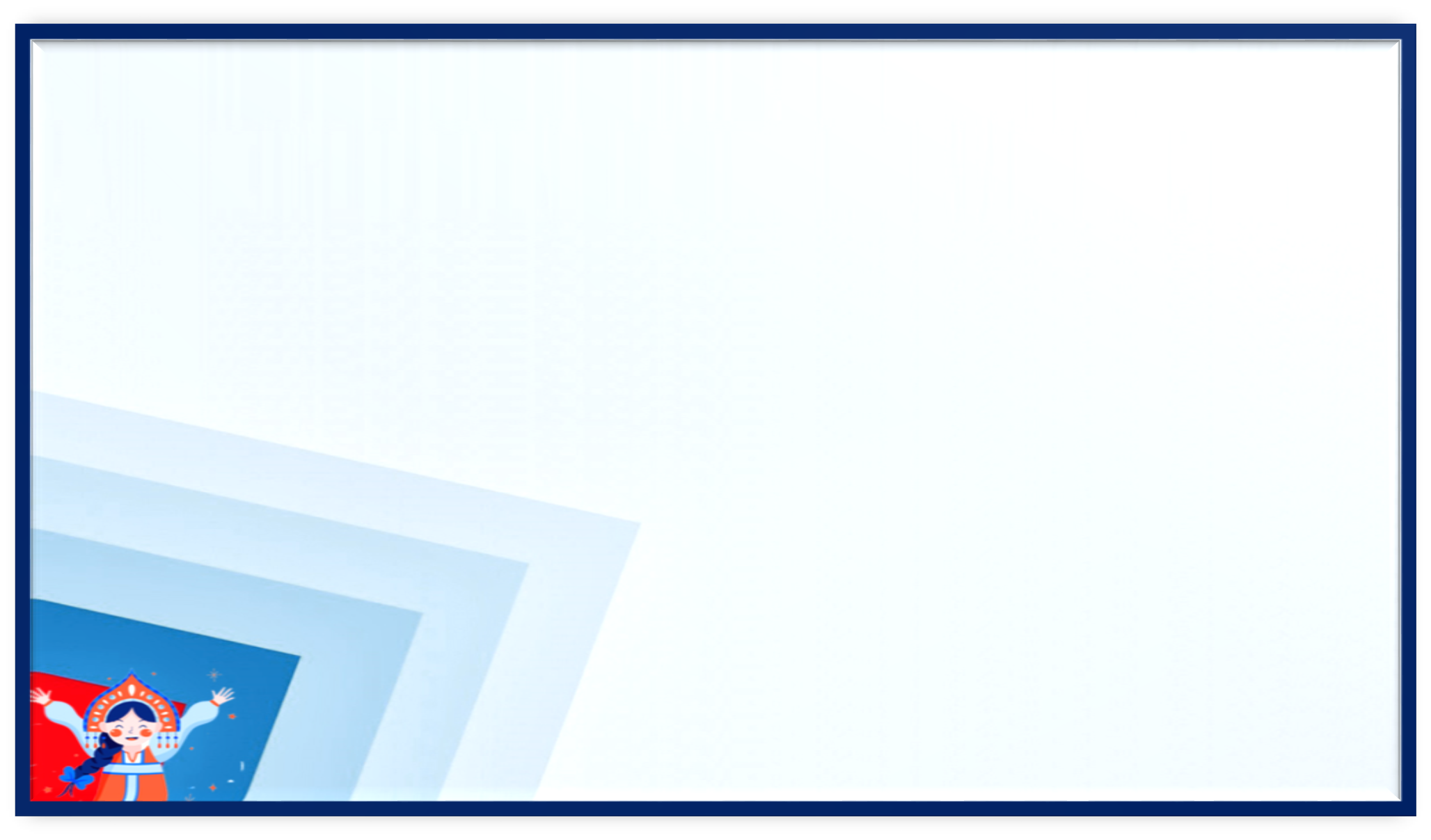 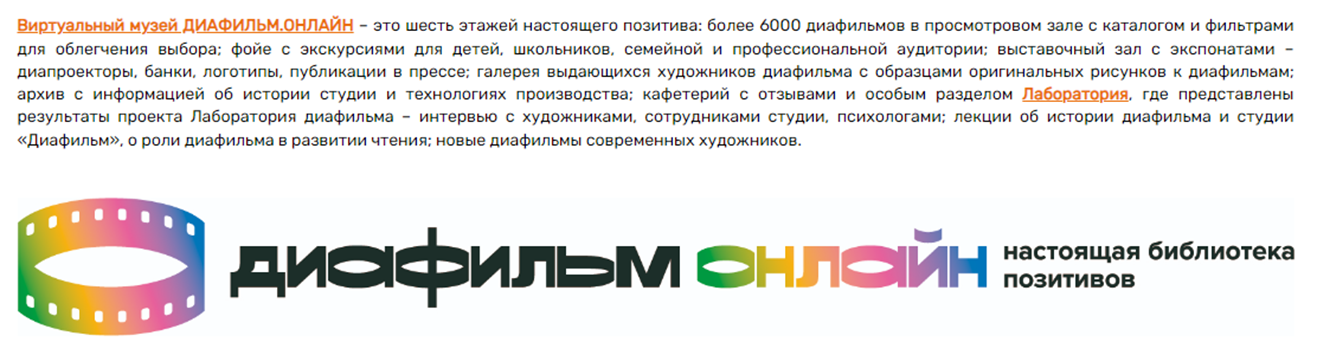 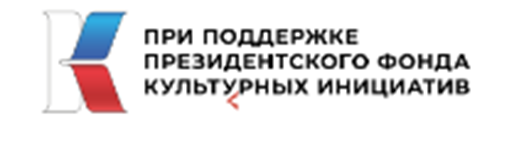 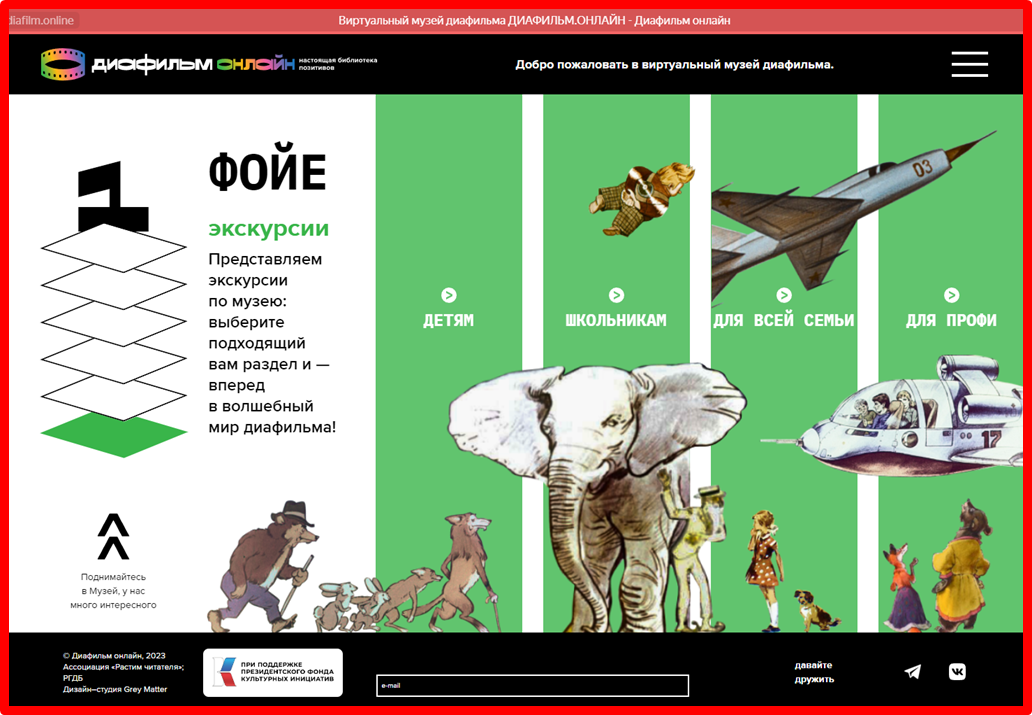 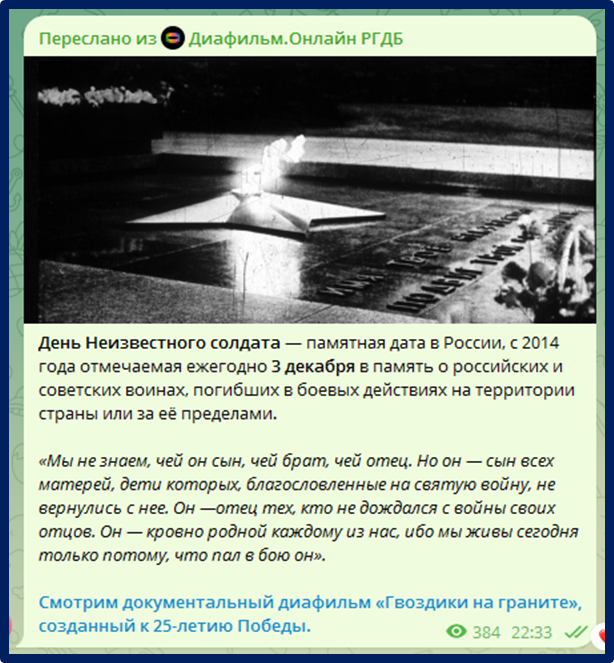 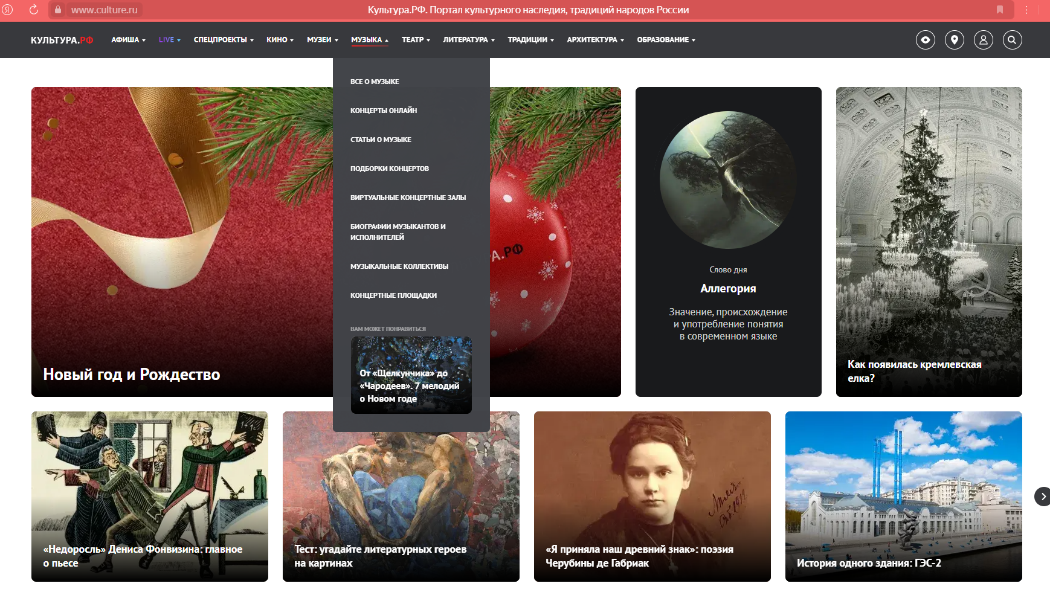 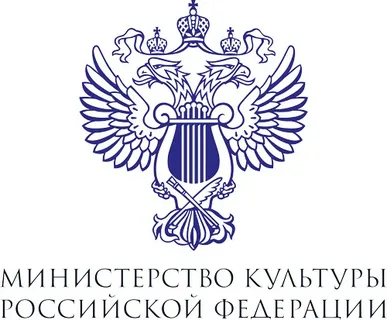 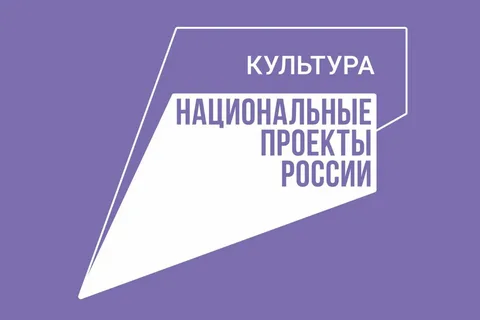 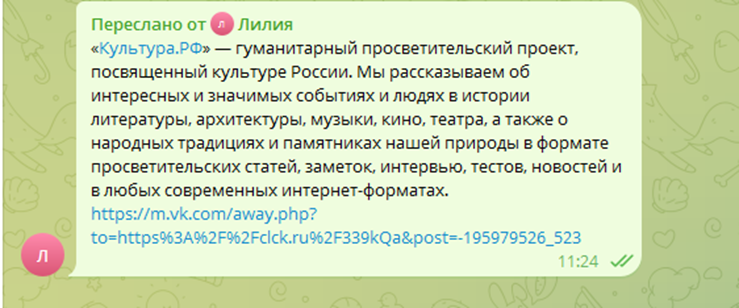 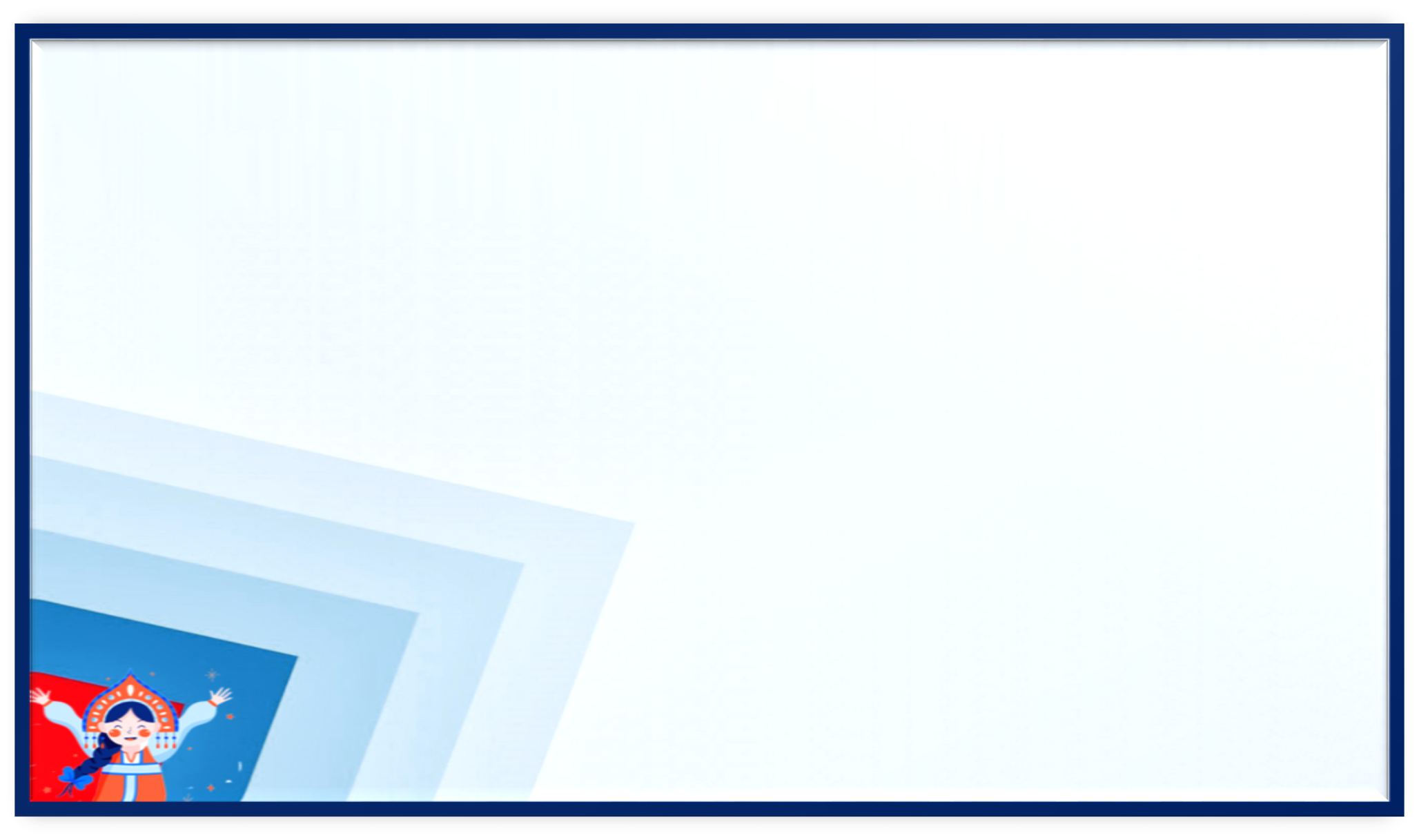 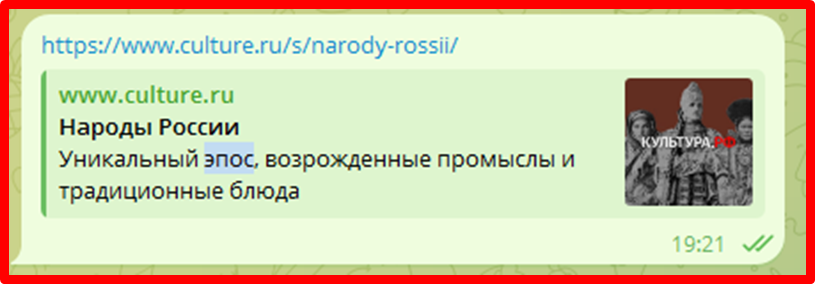 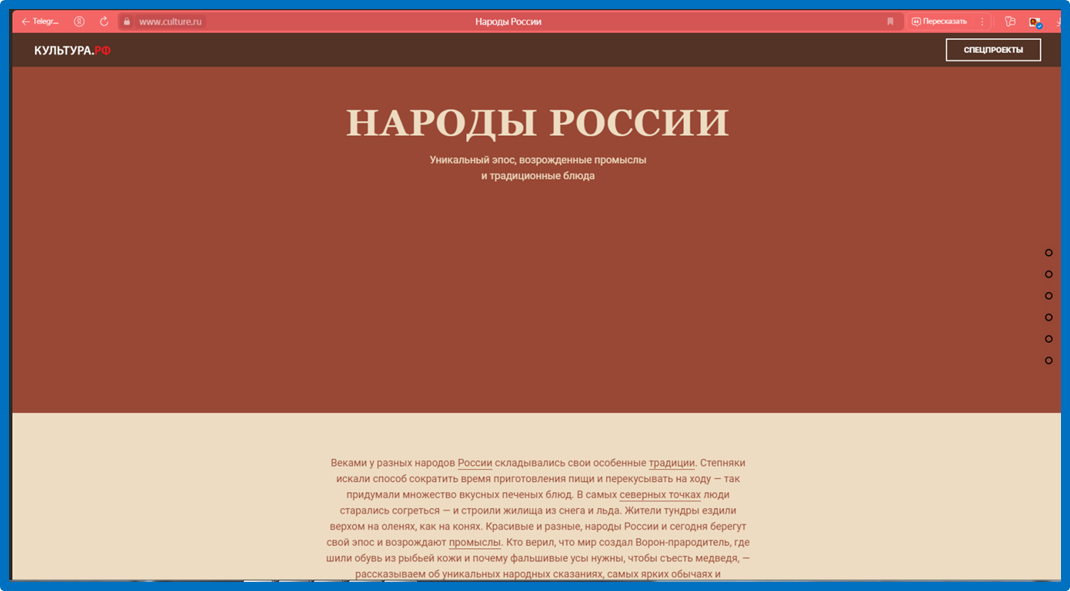 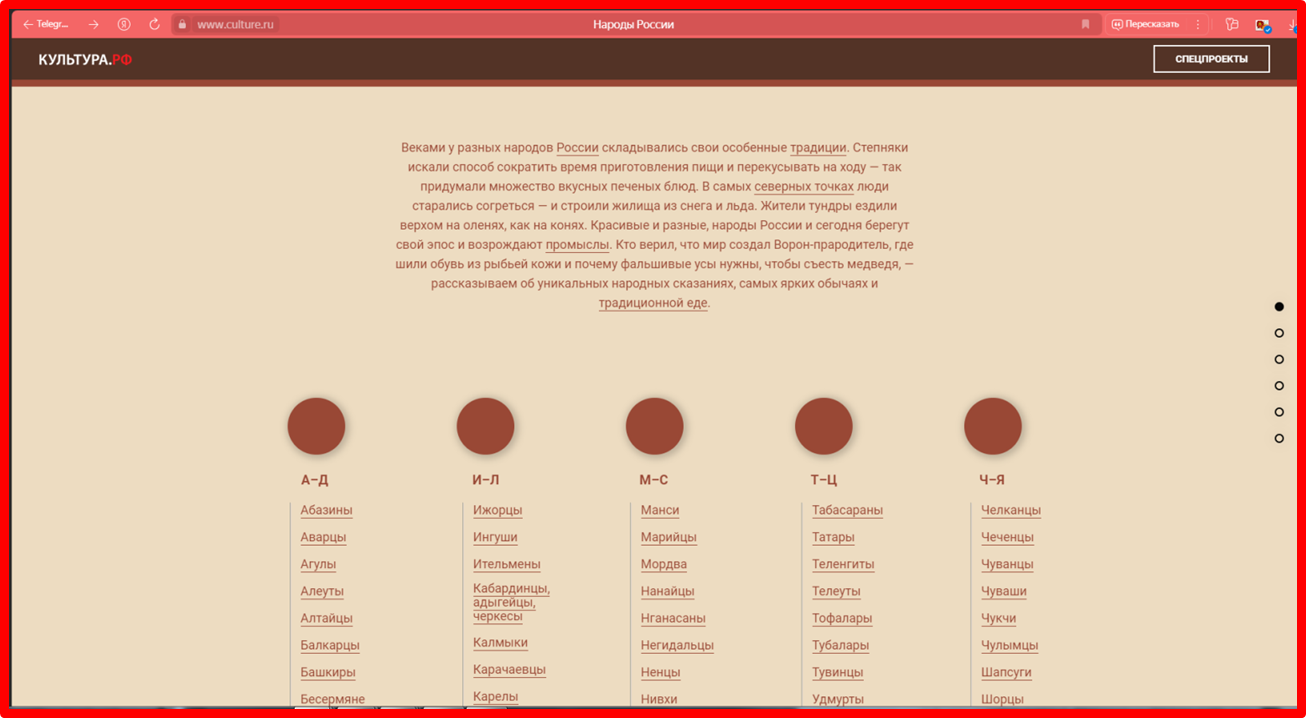 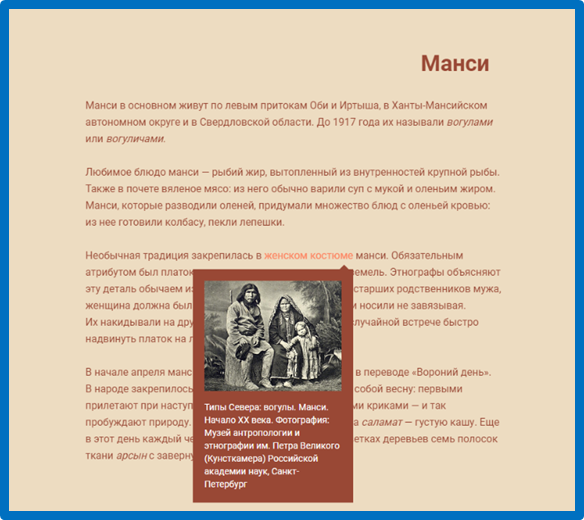 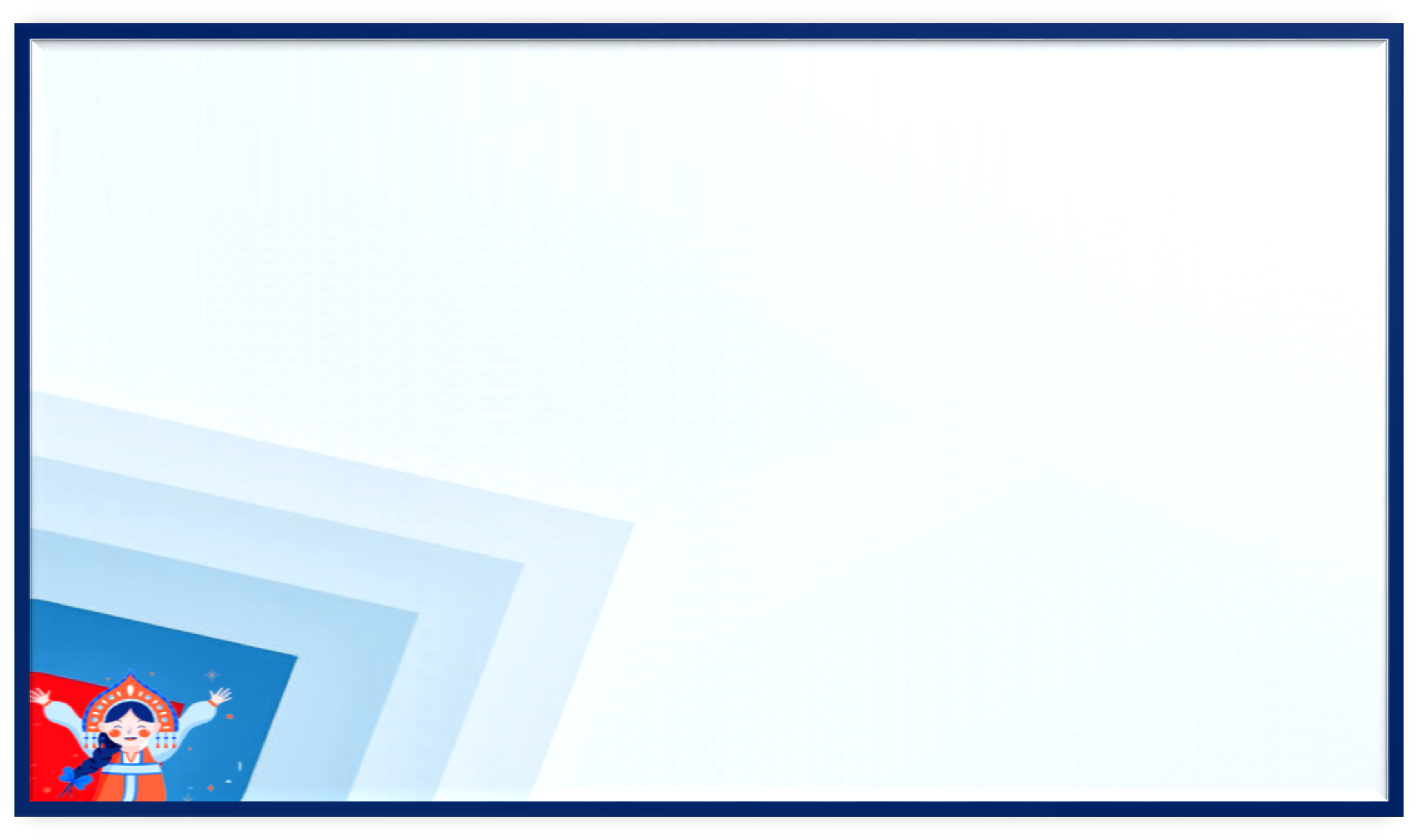 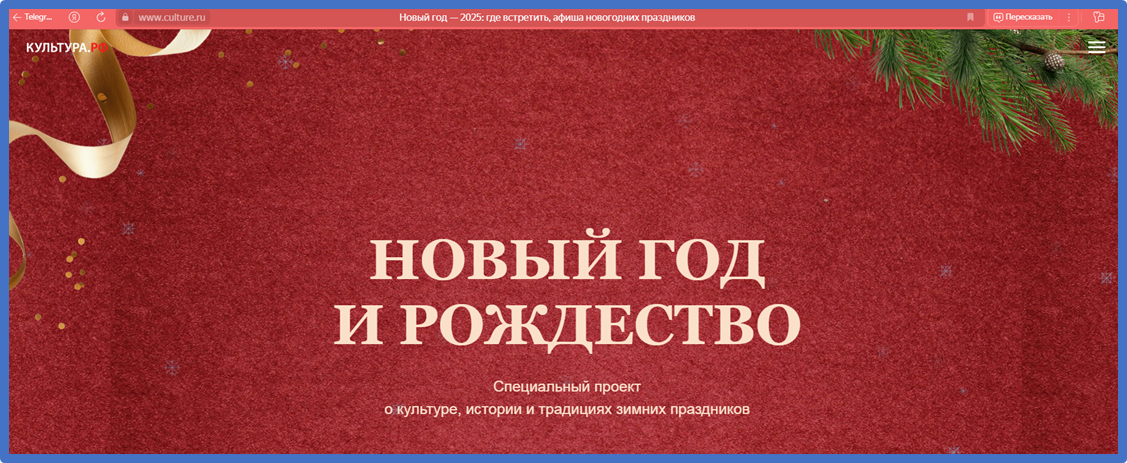 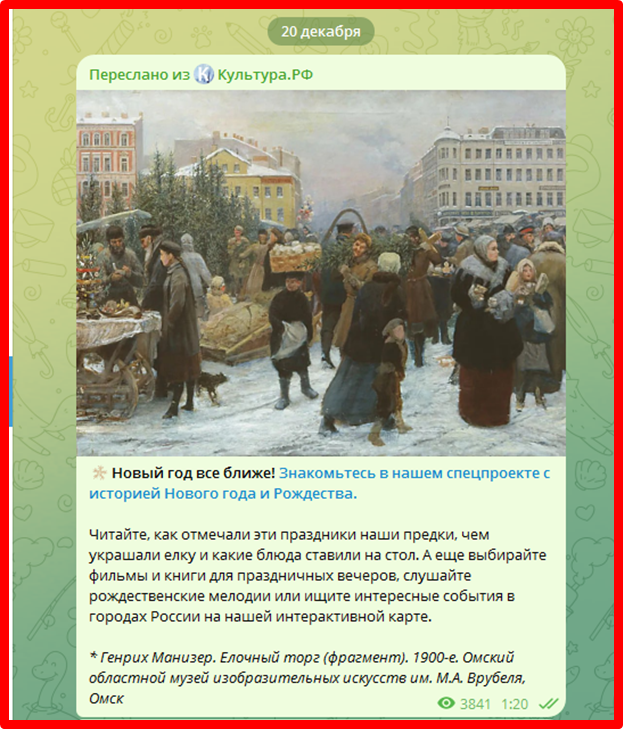 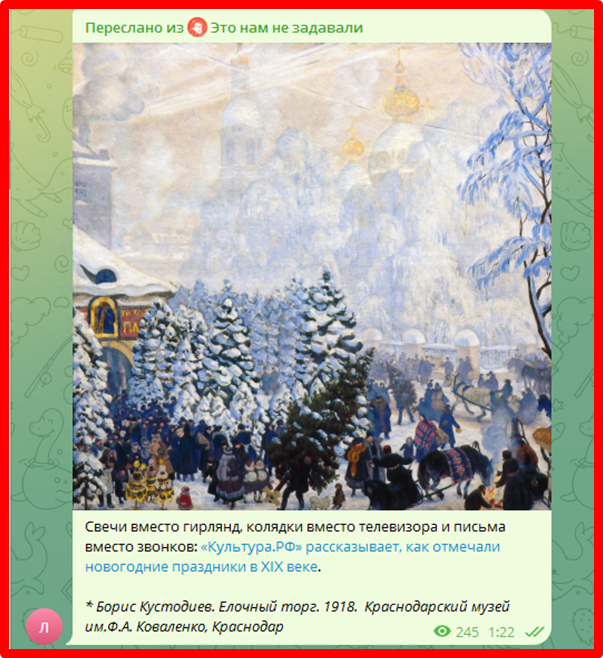 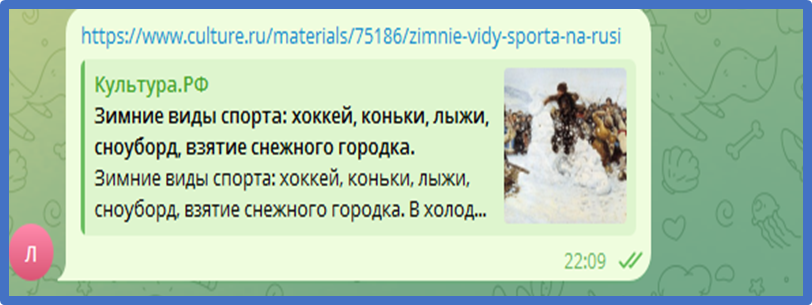 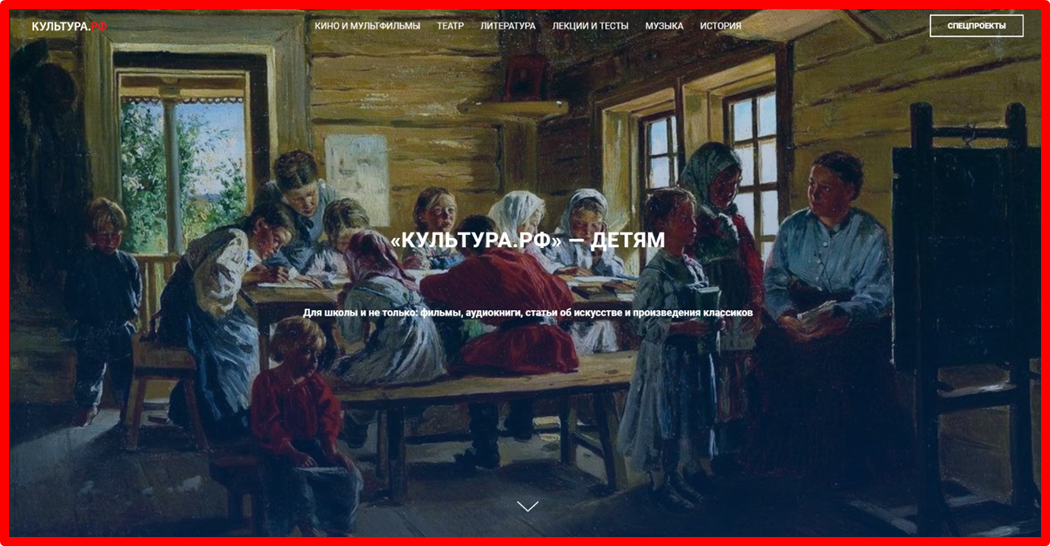 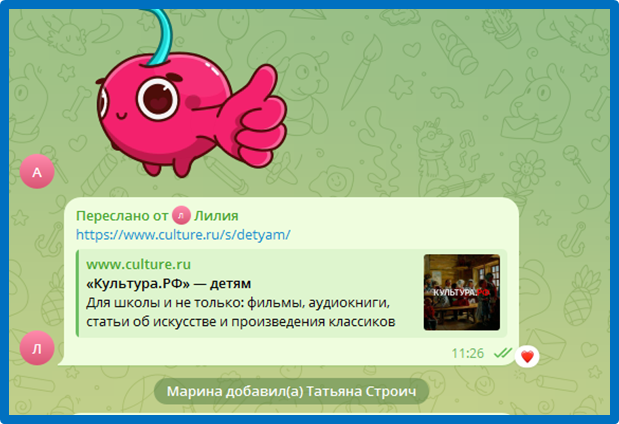 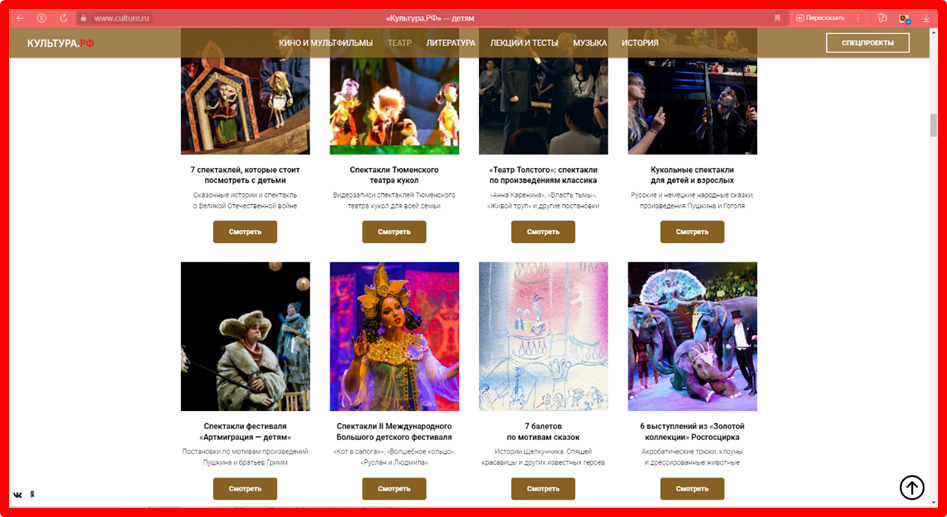 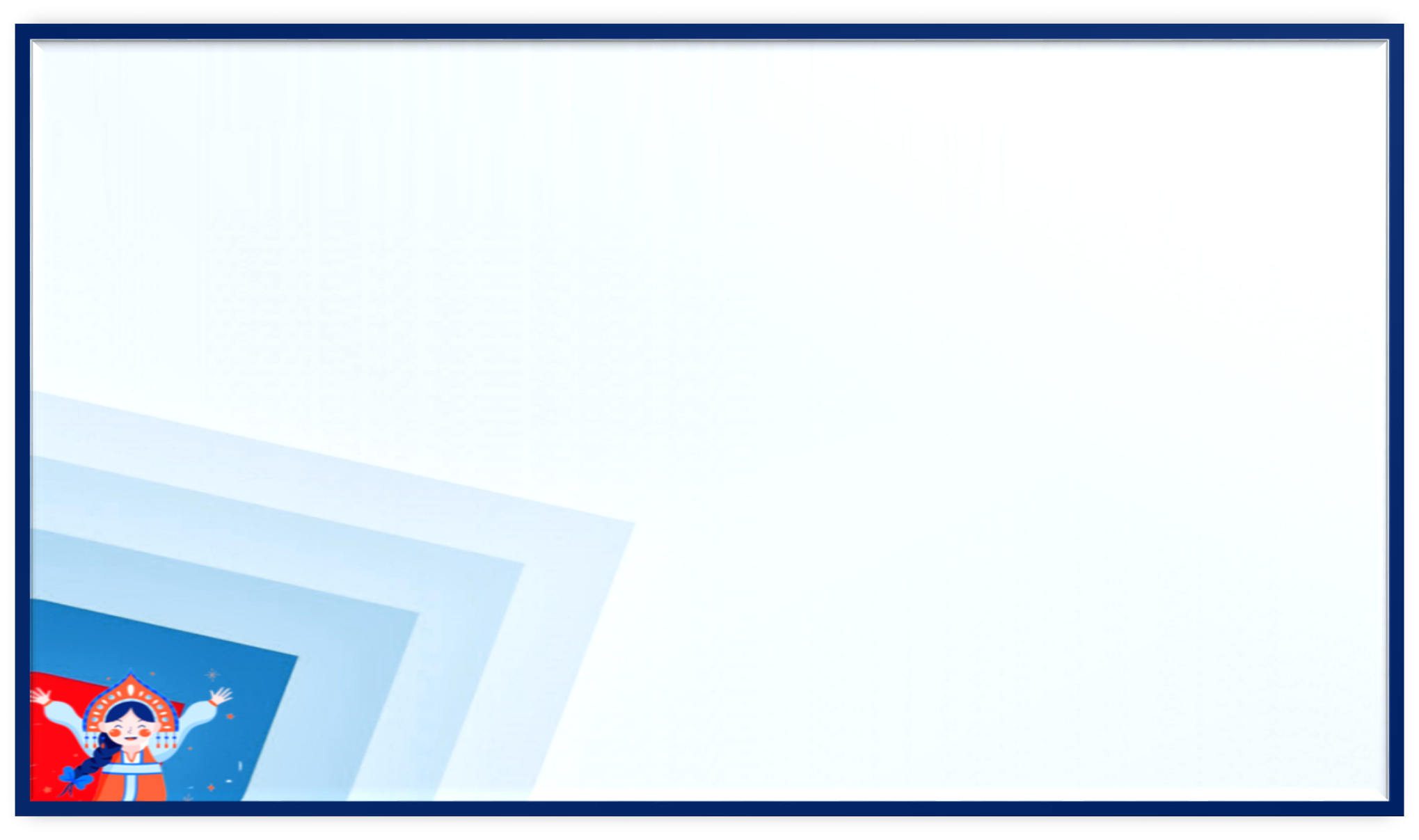 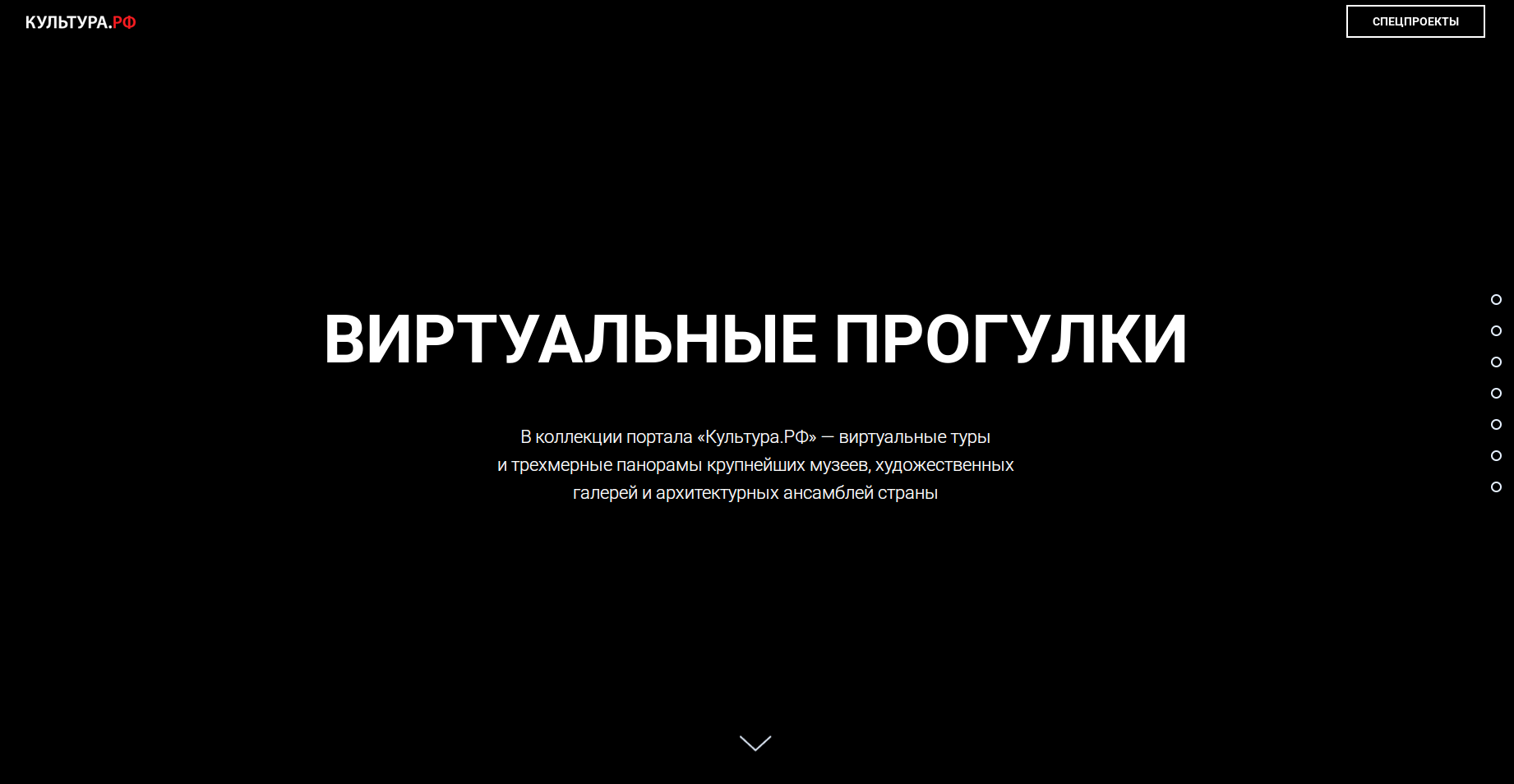 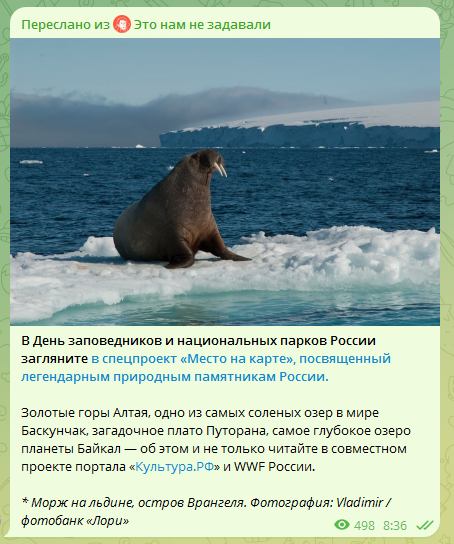 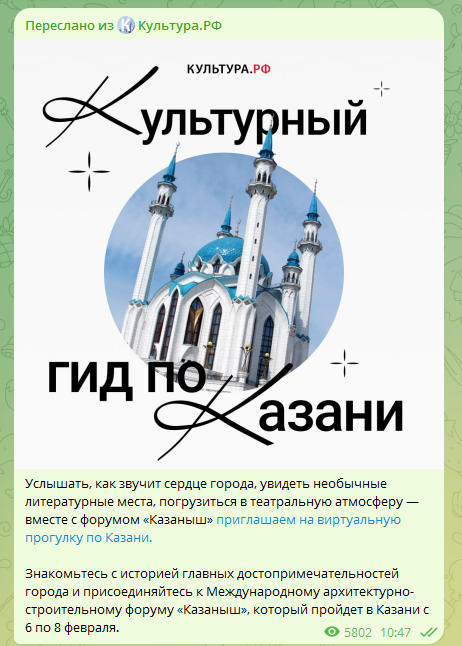 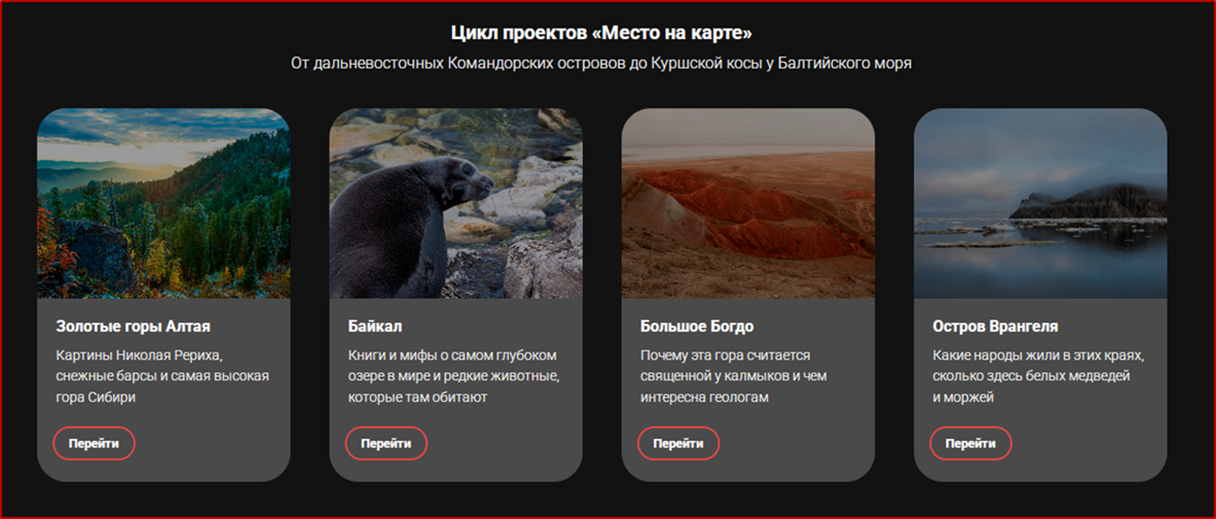 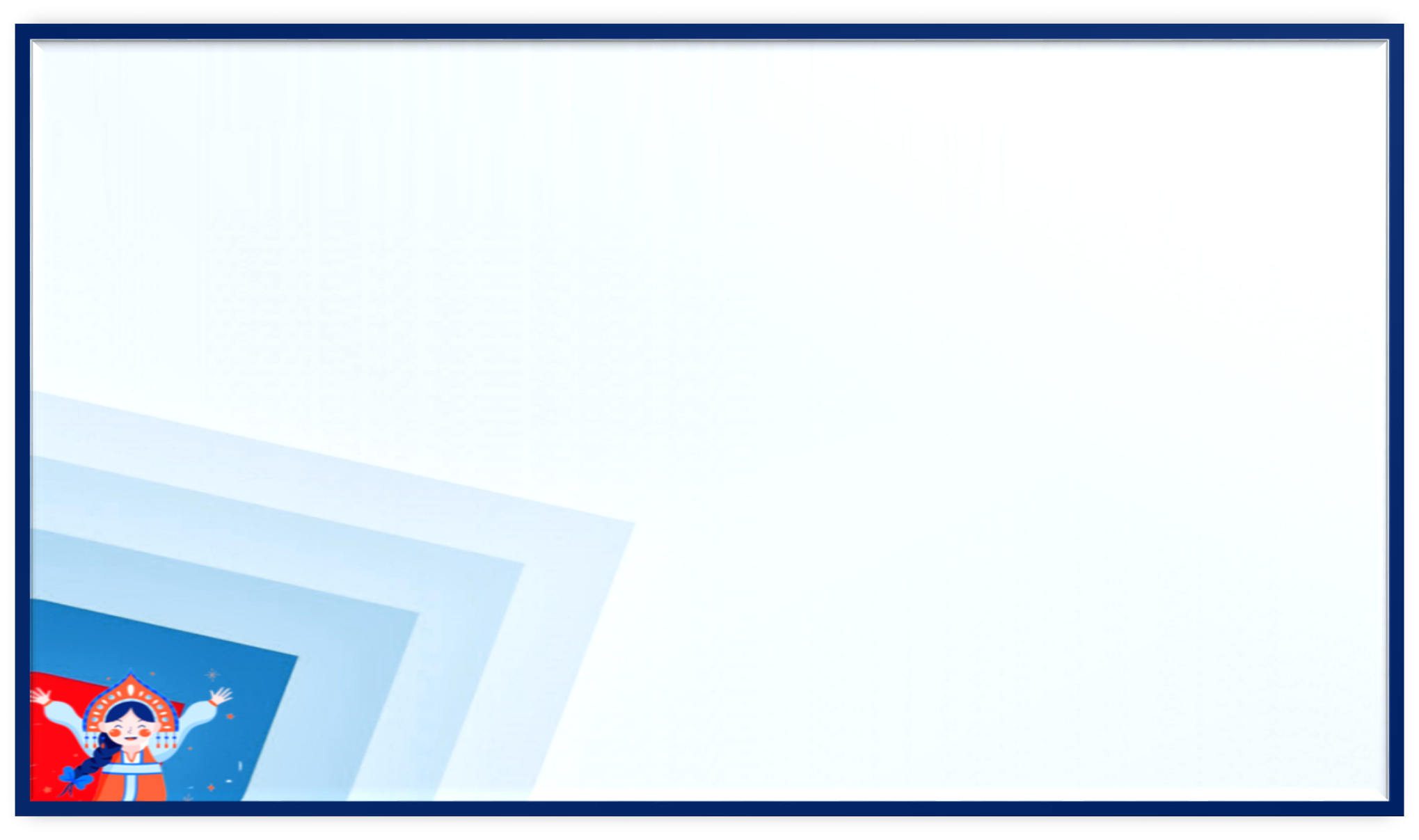 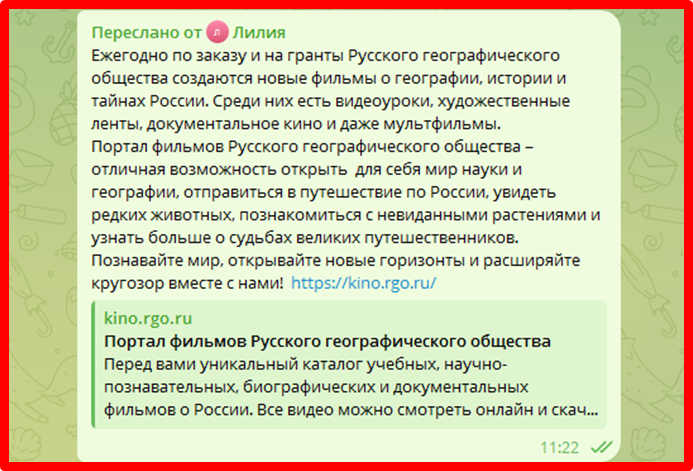 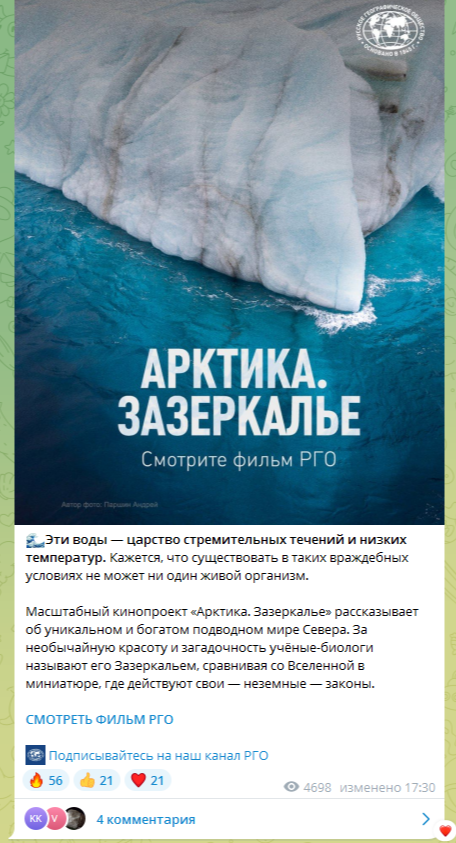 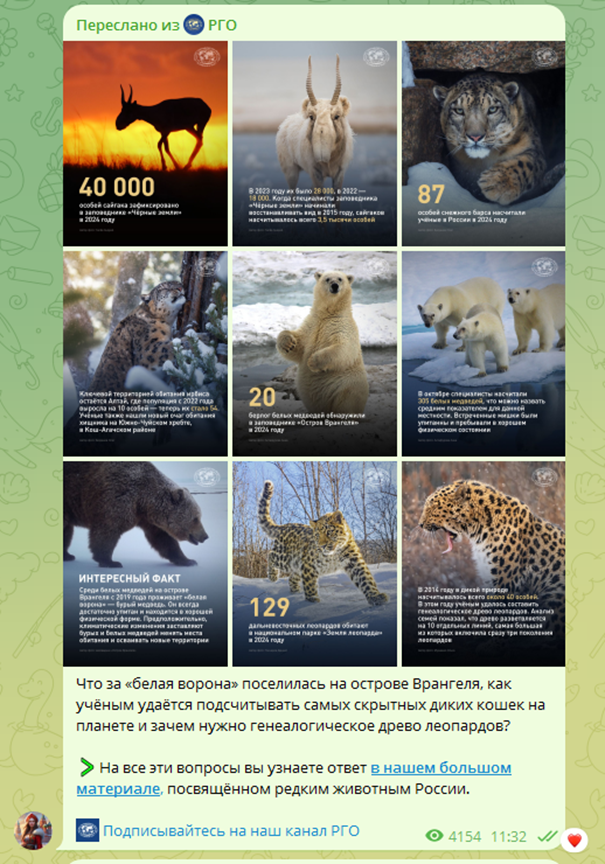 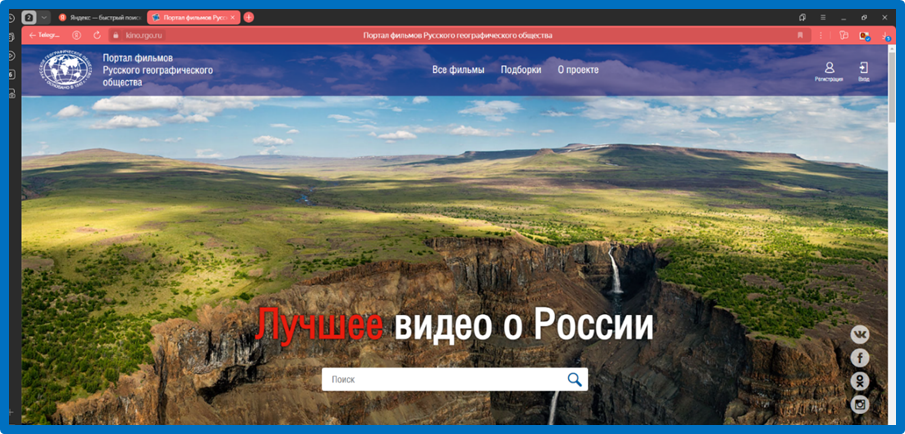 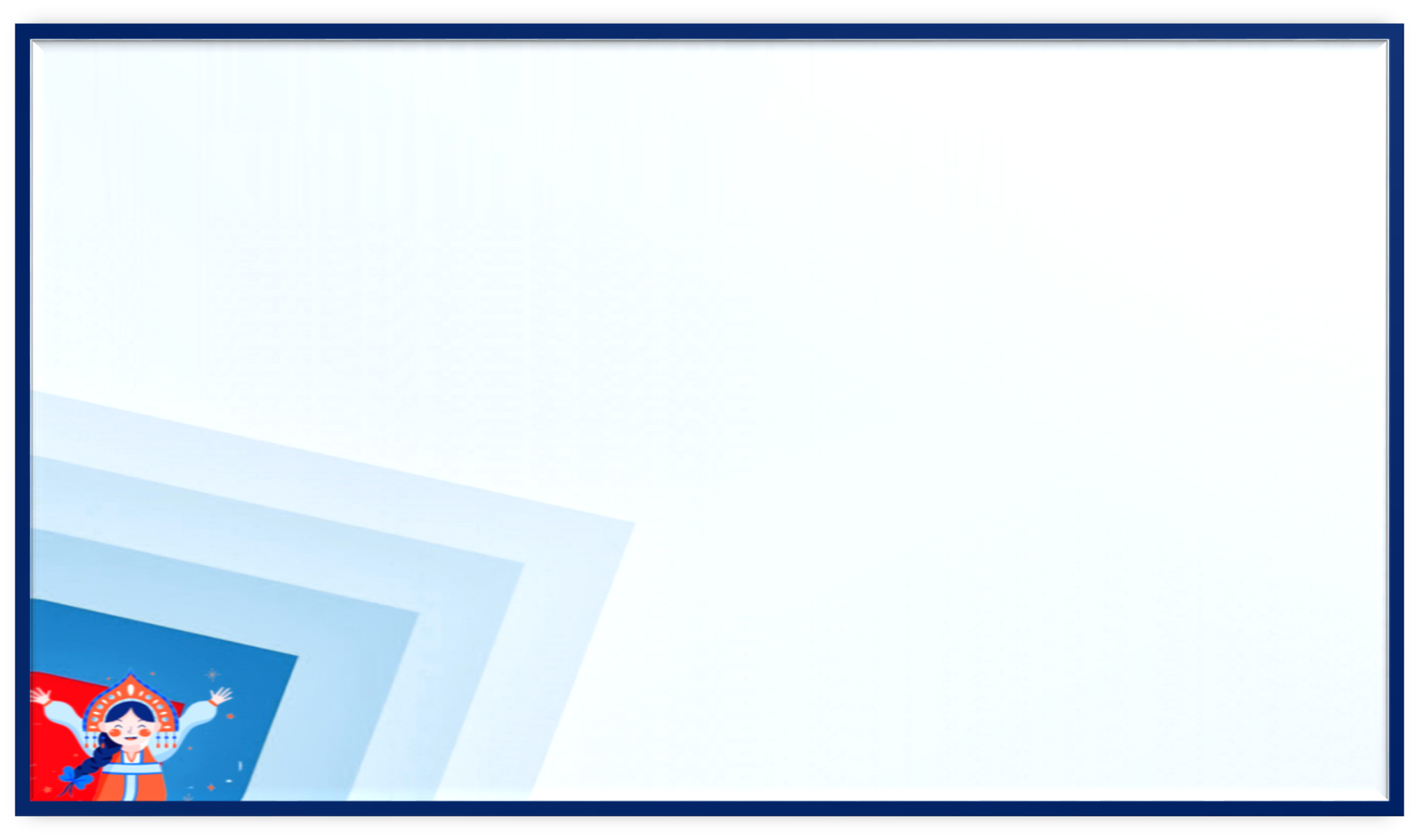 Около 1500 проверенных сайтов, которые можно использовать для игры, развлечения и обучения. Даже самый пытливый детский ум найдет здесь что-то интересное и полезное для себя.
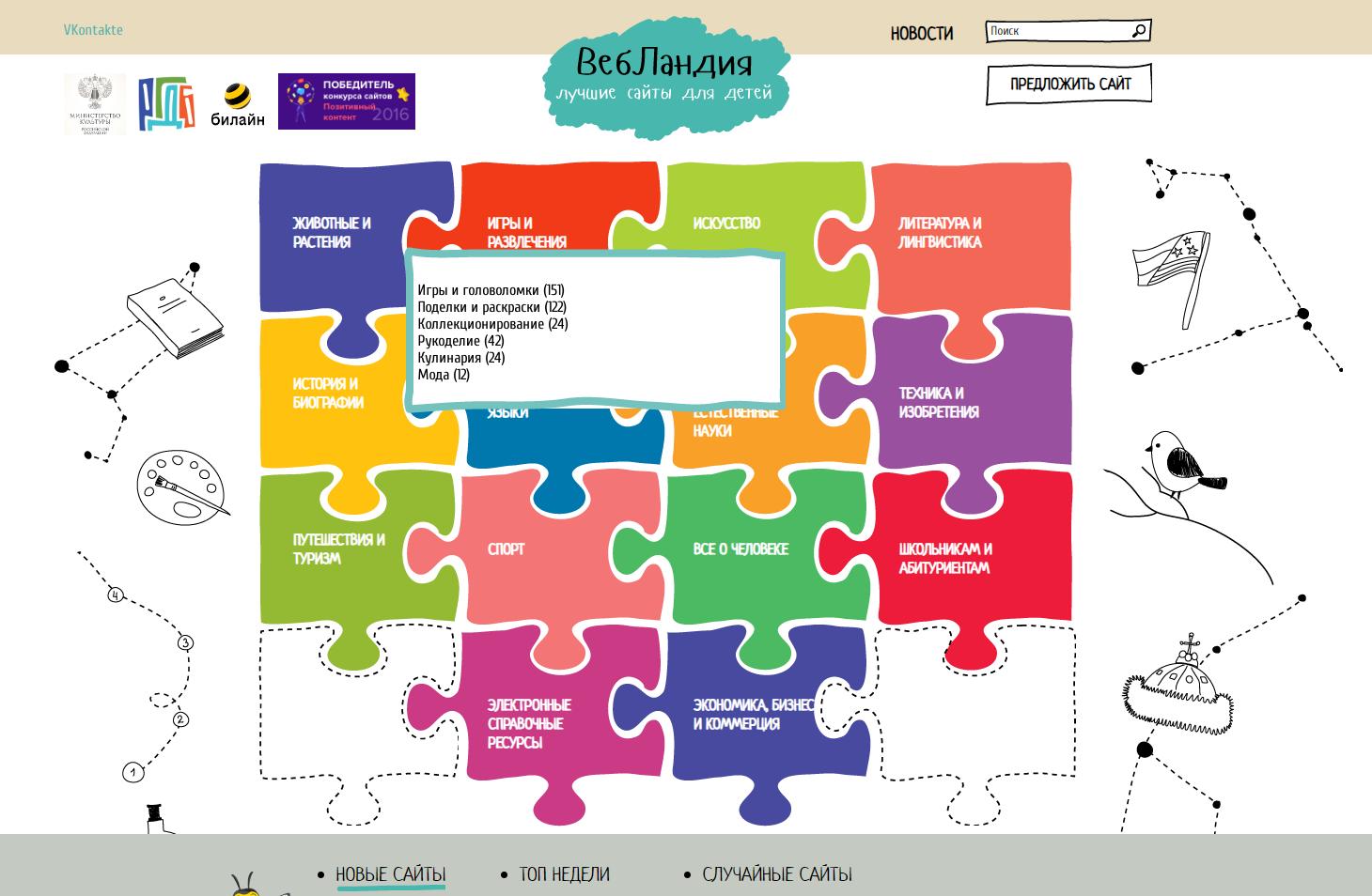 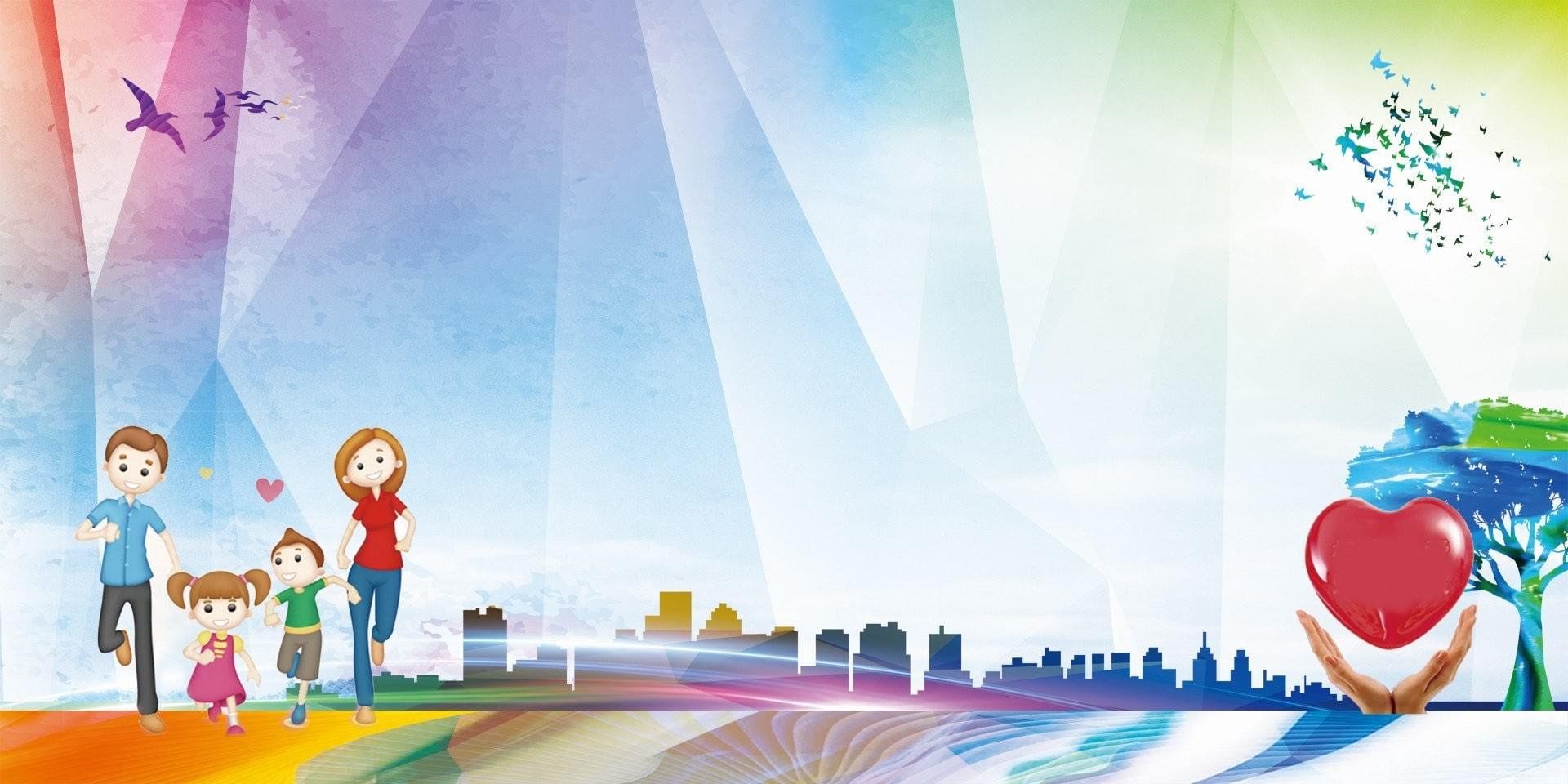 СПАСИБО ЗА ВНИМАНИЕ!